The role of creative interventions in fostering connectivity and resilience in older people
Anna Goulding and Andrew Newman
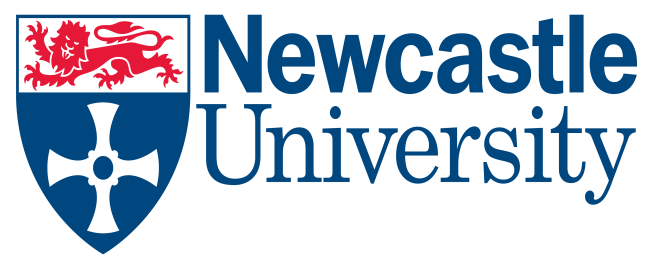 [Speaker Notes: Thank you
Some of you at first
Muriel, Maureen, Violet, Shirley, Ann, charities, arts organisations, researchers
Second of four workshops looking at the role of creativity (broadly defined) in fostering resilience.
At end, invited to submit chapter abstracts for an edited volume – policy press

Muriel, Maureen, violet, Shirley, ann open shared
Community-led design
Everday participation and everyday resilience came  out of discussions
October methodologies

Starting point wide definition of creativity and cultural practices both official and unofficial
Negate the role of state
Describe visit
Way we negotiate our everyday existence is quite removed from policy terms
Work-in-progress

Andy talk about work coming out of the centre for research on socio-cultural change. Themes emerging
Karen School of Agriculture, food and rural development – different perspectives 
Phil cultural intermediation
Michael AHRC’s Crossicks cultural value projects - festival]
[Speaker Notes: Iterative
Muriel, Maureen, Violet, Shirely and Ann open and shared
Community-led design
Rose Gilroy: ‘How do we want to live?’]
community gardening, filmmaking, the built environment, product design, digital media, theatre, music, cultural learning and visual arts interventions for those with early stage dementia.
[Speaker Notes: Starting point wide definition of creativity and both official and unofficial cultural practices]
Resilience
Individual and environmental (incl. social)
How individuals negotiate the more ordinary upheavals associated with normal life transitions (Nauman, Adams and Waldo 2001)
Traits             processes
[Speaker Notes: Negate the role of the state]
Cultural animation workshop
“I thought, I’ve got to look up this word, I went back and looked it up in the dictionary and we were right! It’s coming up against something - (hands clap forcefully together) -  and getting through it; it’s keeping on going.”
“res-il-il-resilence – I can’t even say it” (laughing)
[Speaker Notes: Way we negotiate our everyday trials and tribulations is quite removed from policy terms

Work-in-progress
Andy – talk about work coming out of the centre for research on socio-cultural change themes emerging
Karen School of architecture, food and rural development – different perspectives
Phil cultural intermediation work
Michael AHRC’s cultural value proejcts – festival
Andy our New Dynamics of Ageing work
Me – problems with the concept.]